Fight for Sight Presents Decoding the genetics of inherited retinal diseases with Dr Gavin Arno
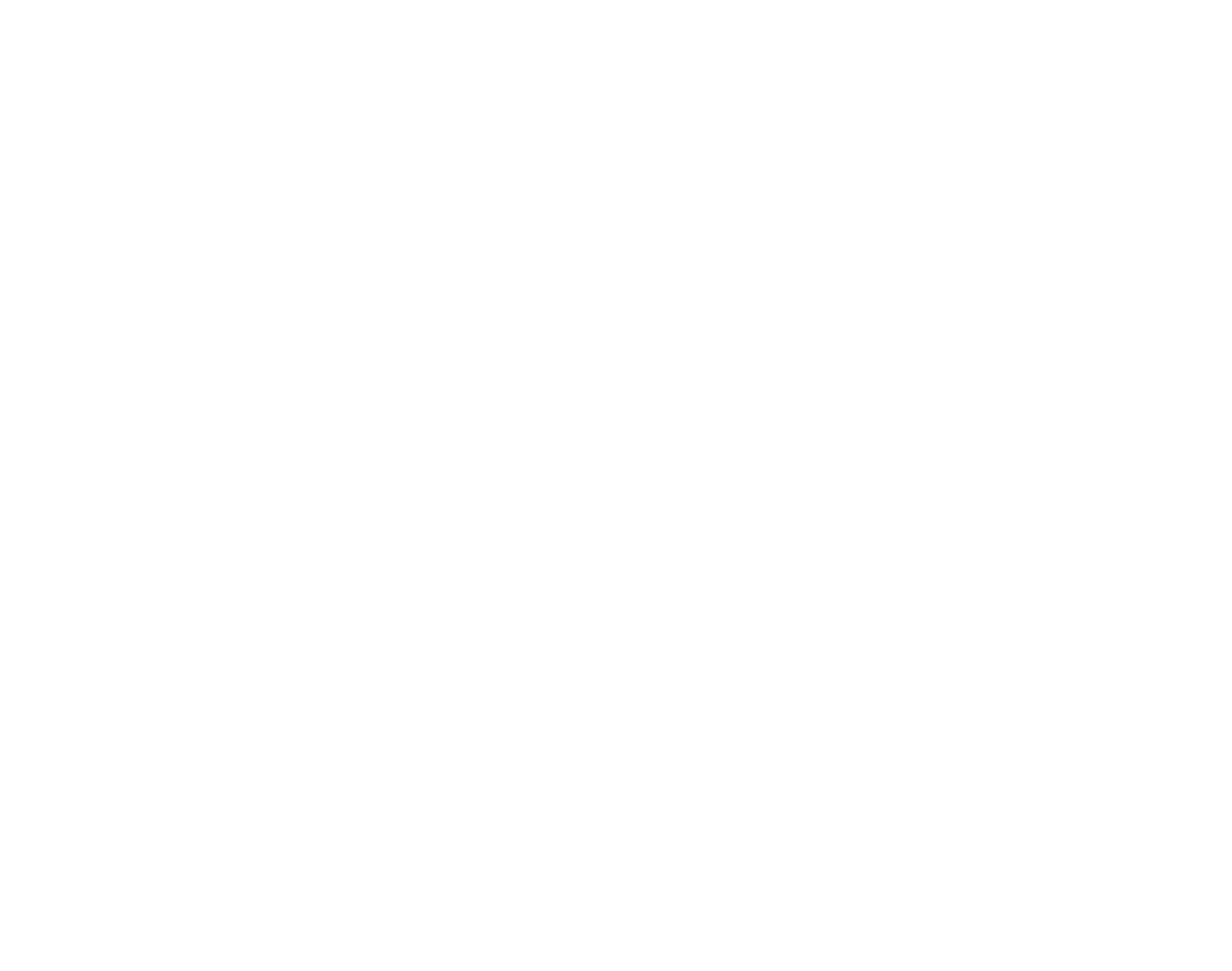 #FightforSightPresents
1
© [New name] 2024
Welcome and housekeeping
Live captions are available during the webinar. 
We may use illustrated slides to guide us, but we will read out everything on these.
Slides, a transcript and a recording, will be made available post-webinar
Please use the Q&A window to ask questions
The chat is disabled because it can be distracting for those using a screen reader, and because it is simpler for us to monitor one single channel.
When we end the webinar, it will end abruptly.
2
Fight for Sight
What to expect in this webinar
3
Fight for Sight 2024
01
A welcome from your host, Emma Blamont
4
© [New name] 2024
Meet your host, Emma Blamont
Emma has a PhD in Immunology and worked for a spell as a post-doctoral research scientist. Since leaving the lab she has worked in university research development, and within other funders such as Breast Cancer Now, the NIHR Invention for Innovation Programme. 

She joined Fight for Sight from Scleroderma and Raynaud’s UK where she worked as Head of Research and was responsible for delivering the charity’s research strategy, overseeing the charities research funding programme and leading on in-house research projects.
5
Fight for Sight
About Fight for Sight
We fund the brilliant minds and bright ideas that put change in sight.
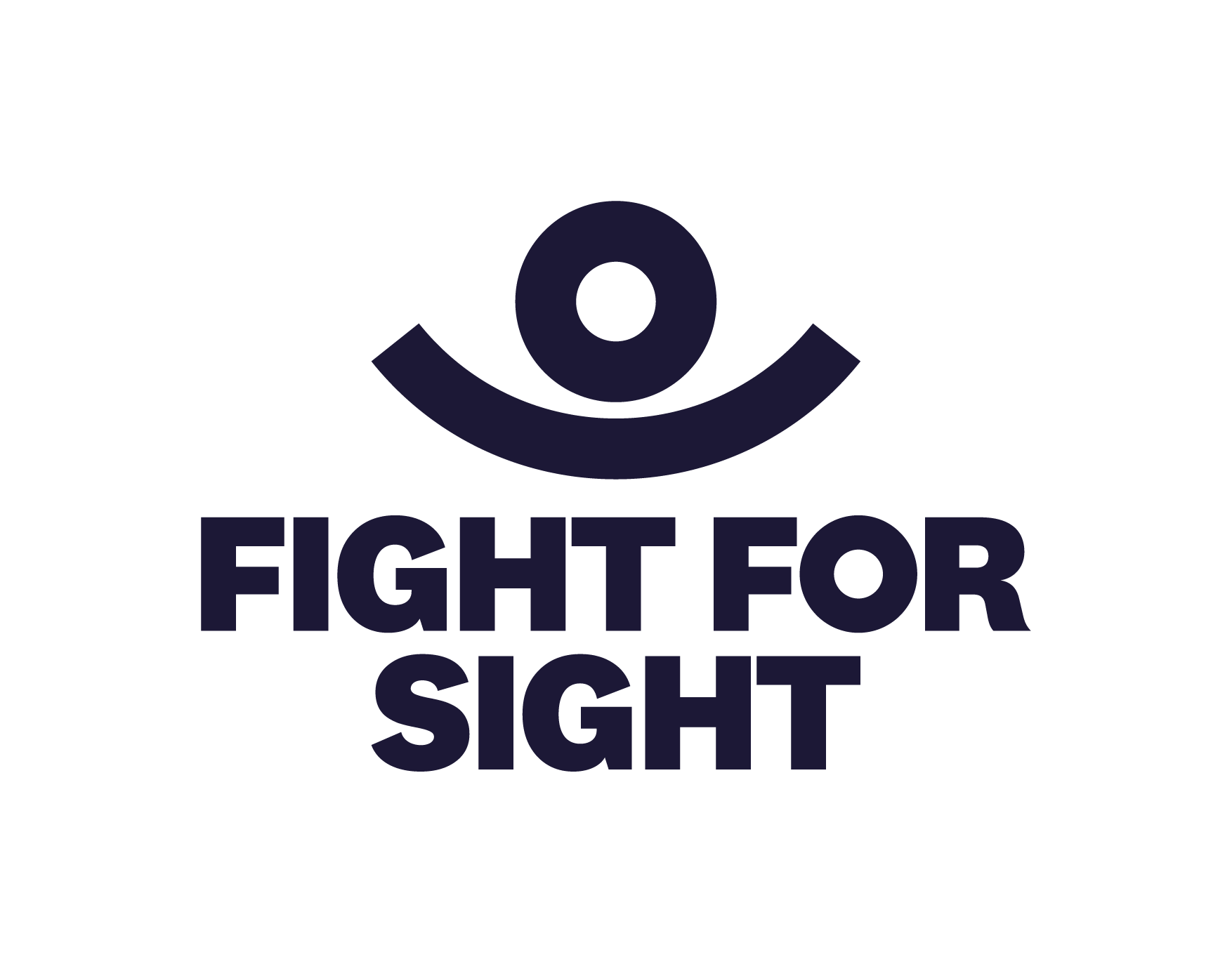 6
Fight for Sight
[Speaker Notes: Explain that we are a funder]
Brilliant minds:Our researchers are at the forefront making breakthroughs and discoveries that will help us better understand, diagnose, prevent and treat eye disease.
Bright ideas: The partnerships we build and initiatives we support are changing lives for blind and vision impaired people.
Overview of our research strategy
ID: a strategy diagram. At the centre of the diagram is a man listening to his phone’s screen reader. The text surrounding him reads Patient Public Involvement and Engagement (PPIE). Surrounding the image are our four research principles: 
Grant funding, capacity building, dissemination and impact, collaboration and partnership. Grant funding, a crucial pillar, is divided into four key themes, each highlighting its significant impact on our research activities: Understanding, Prevention, Diagnosis, and Treatment.
Dr Gavin Arno
Honorary Associate Professor at the UCL Institute of OphthalmologyAssociate Director of Research at Greenwood Genetic Centre in South Carolina, USA. Dr Arno is particularly interested in identifying the genetic defects leading to rare diseases, particularly inherited eye diseases.
“We hear a lot from patients how important that is to them – just being able to put a gene name to their disease is therapeutic.”
Dr Gavin Arno
Dr Arno’s work
Welcome Gavin. Can you introduce yourself and explain your current and previous roles?
How did the Early Career Research award benefit your academic and professional career? 
In your opinion, what do projects like Our Future Health offer for researchers and, can these also benefit the individuals participating within study?
Having now obtained a position in the USA, do you see any areas where international collaboration may be possible to accelerate the outcomes for patients? 
What has been your career highlight to date?
12
Q&A
Your questions answered
Further Information
More on Dr Arno’s research, funded by Fight for Sight
Discover more about Genetics and the eye
Please find out more about eye conditions in our A to Z
Personal story: the ups and downs of living with an inherited eye condition
Find out more about our research funding
Download our research strategy
Sign-up for Fight for Sight’s regular e-newsletter
Please donate and help us fund more research
14
Fight for Sight
Thank you
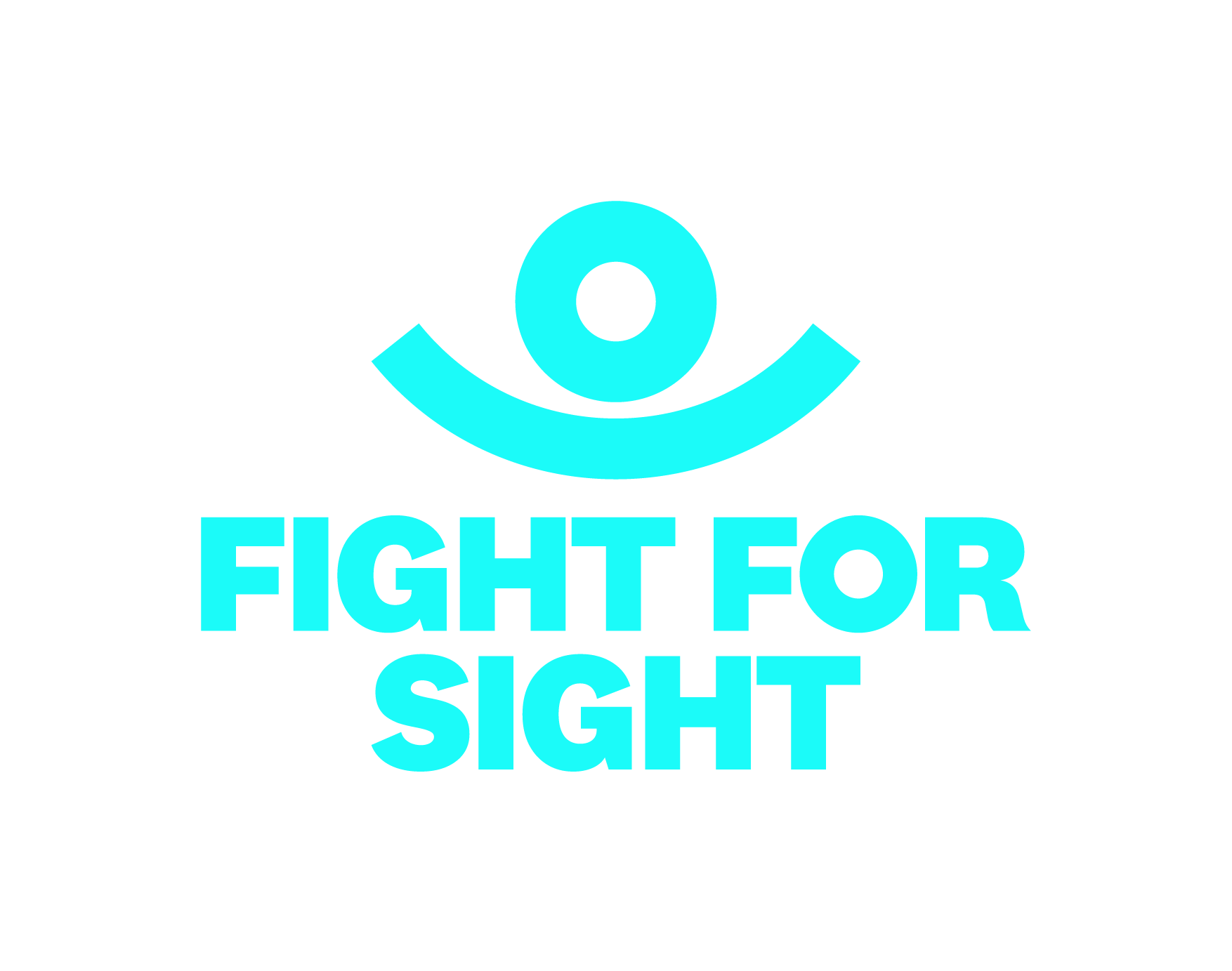 www.fightforsight.org.uk
#FightforSightPresents
15
© [New name] 2024